Pravidla Florbalu I
Komunikace
Michal Havelka | Brno | 1. semestr | Rozhodčí FSpS MU
Komunikace
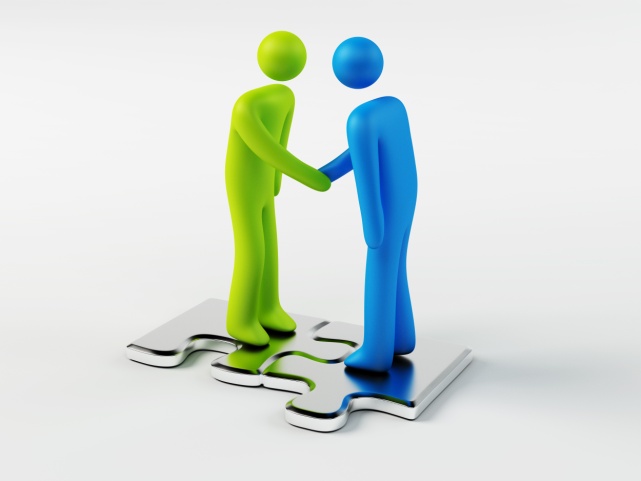 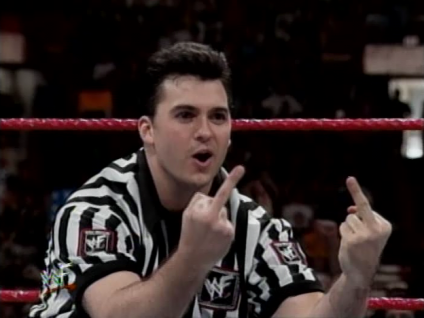 Co je komunikace?
dění mezi lidmi
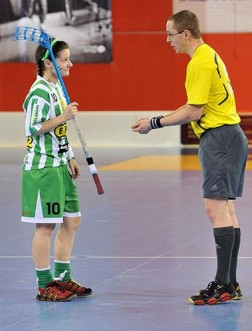 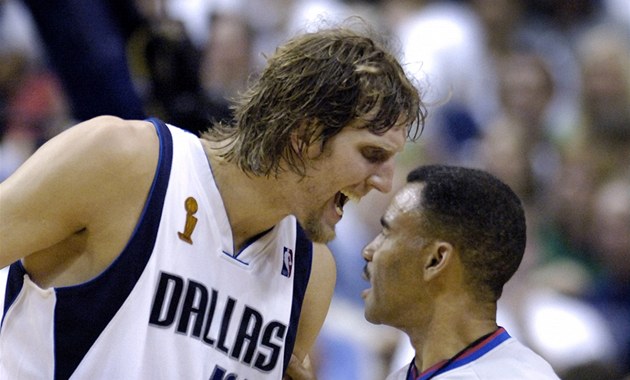 Co je komunikace?
je dění mezi lidmi
když se informují, diskutují
řeší problémy,  když se radují, něco dělají
chovají se k sobě
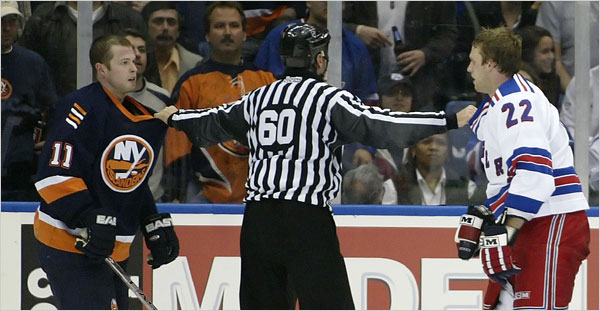 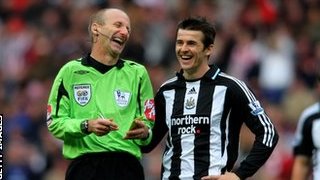 Co je komunikace?
dění mezi lidmi
umožňuje rozpoznat psychiku dalších jedinců
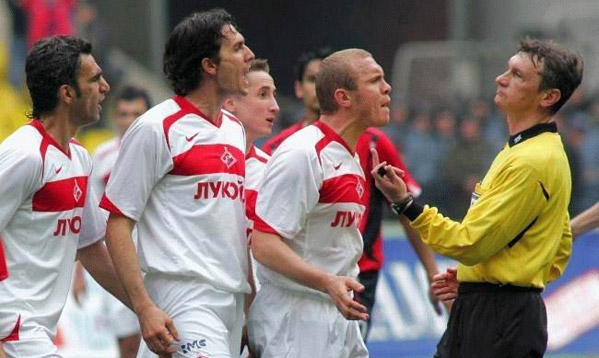 Co je komunikace?
dění mezi lidmi
umožňuje rozpoznat psychiku dalších jedinců
nejde o vztah, ale o podmínku vztahu
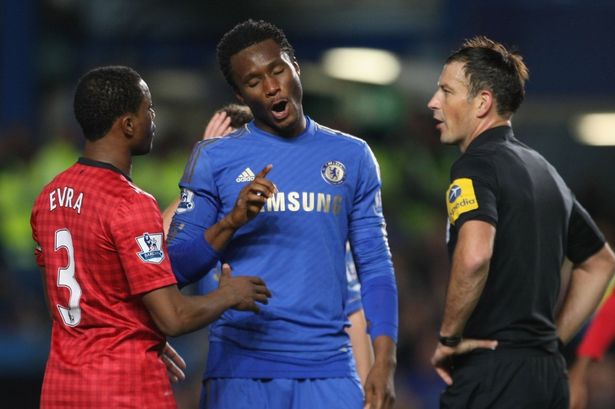 Proces komunikace
proces složený z:
vyslání informace
reakce na sdělení
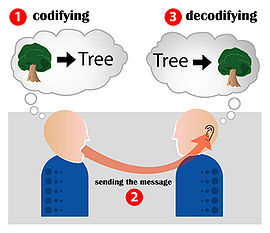 Proces komunikace
celkový proces komunikace
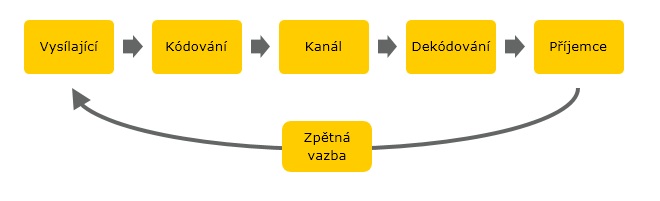 Základní komunikační axiomy
NELZE NEKOMUNIKOVAT
i odmítnutí vyslat či přijmout sdělení je komunikace
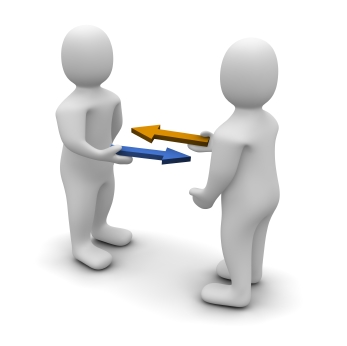 Základní komunikační axiomy
SDĚLENÍ MÁ DVĚ ÚROVNĚ – obsahovou a vztahovou
obsah = informace
vztah = význam informace  v kontextu vztahu
např. žádost, nařízení, zákaz
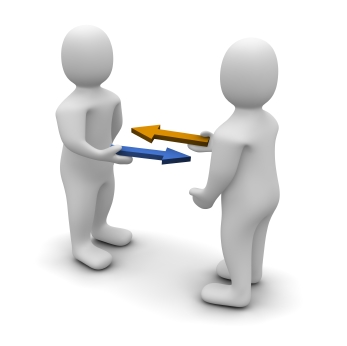 Základní komunikační axiomy
VŽDY DOJDE KE ZKRESLENÍ
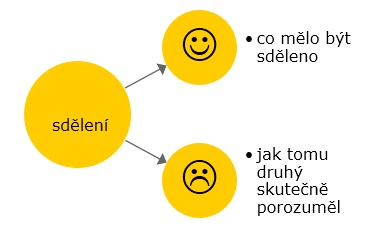 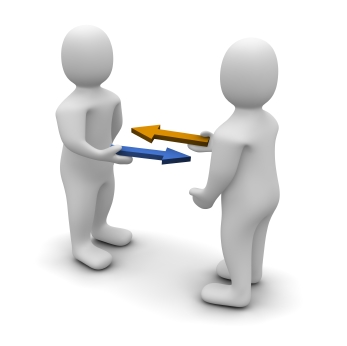 Základní komunikační axiomy
NELZE NEKOMUNIKOVAT
SDĚLENÍ MÁ DVĚ ÚROVNĚ – OBSAH a VZTAH
VŽDY DOJDE KE ZKRESLENÍ

CÍL KOMUNIKACE = CO
NEJLEPŠÍ VZÁJEMNÉ
POROZUMĚNÍ
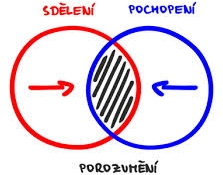 Prostředky komunikace
verbální komunikace = slovní komunikace
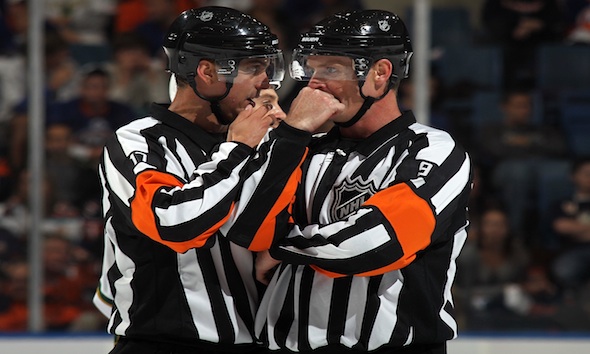 Prostředky komunikace
neverbální komunikace = komunikace beze slov
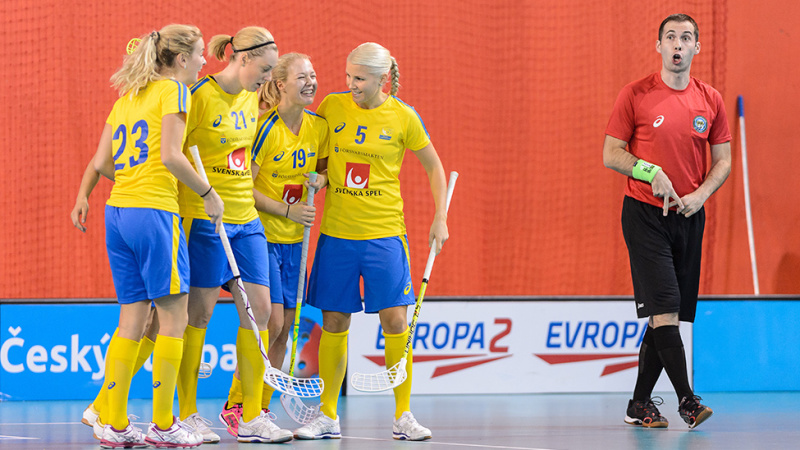 Prostředky komunikace
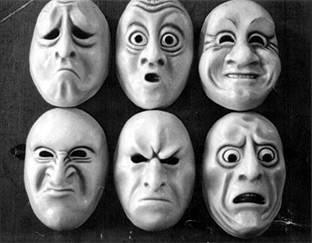 neverbální komunikace
MIMIKA
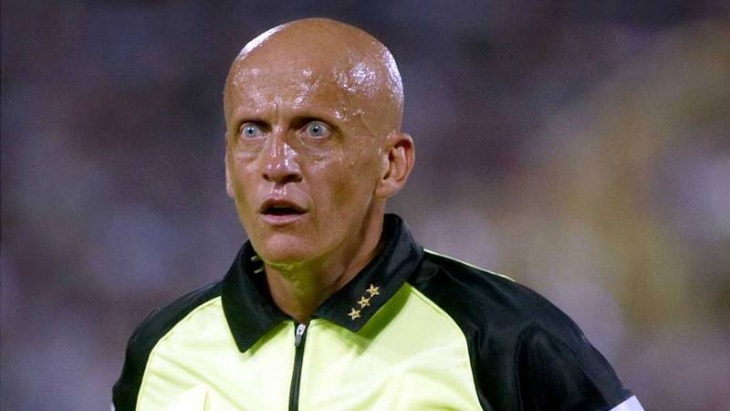 Prostředky komunikace
neverbální komunikace
GESTIKULACE
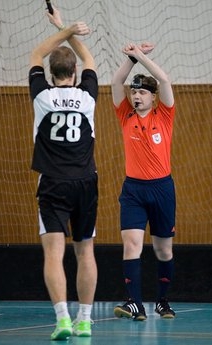 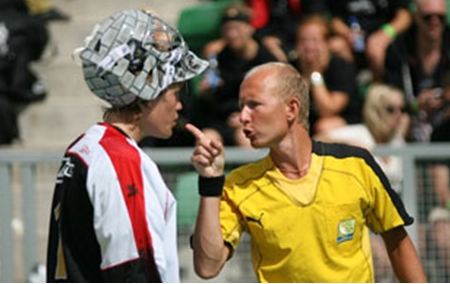 Prostředky komunikace
neverbální komunikace
HAPTIKA
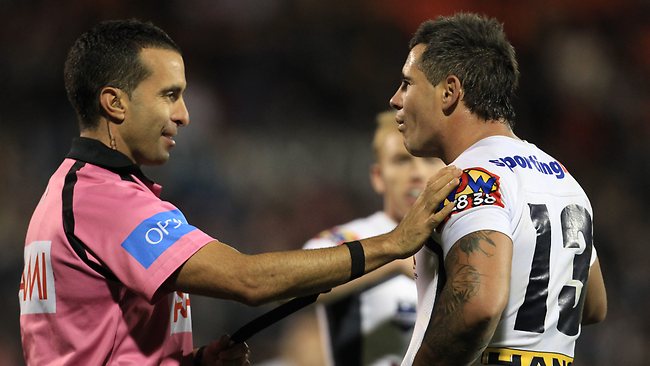 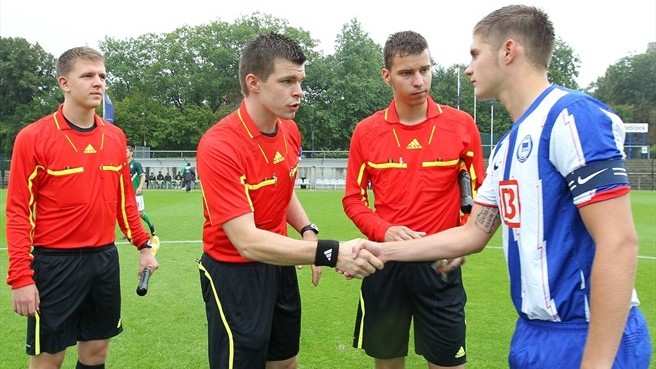 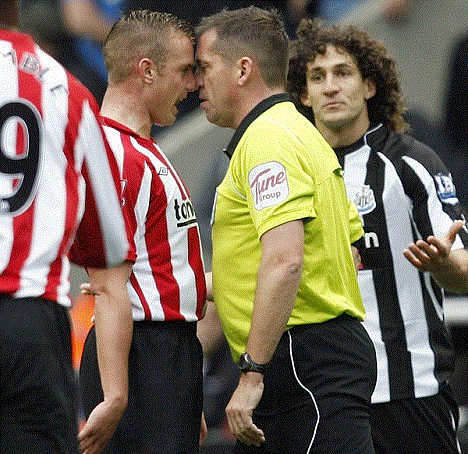 Prostředky komunikace
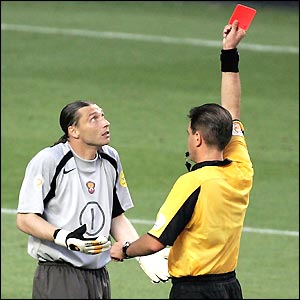 vizuální komunikace
poutače, cedule
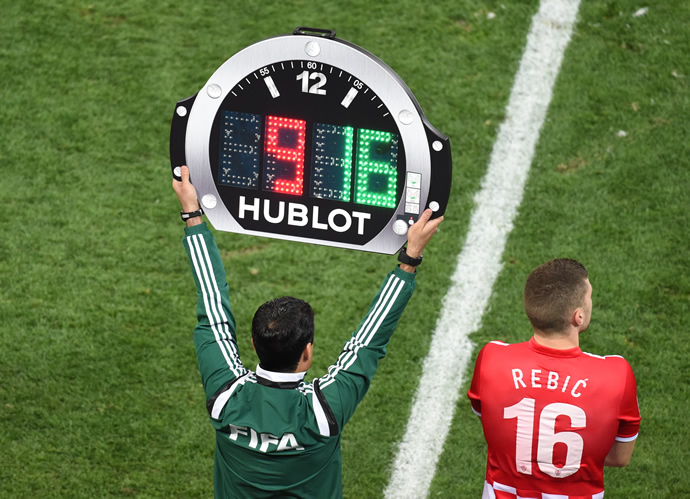 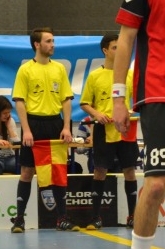 Komunikační bariéry
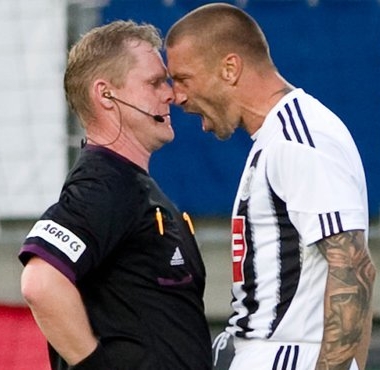 hluk
jazyk
stres
představa a zaujatost
zkreslení
okamžitý osobní stav
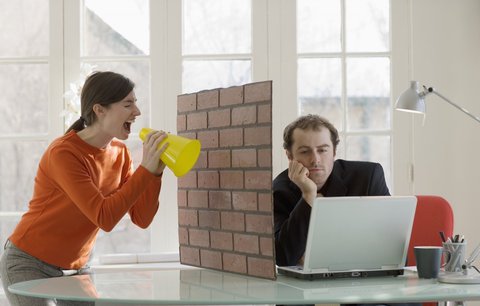 Komunikační bariéry
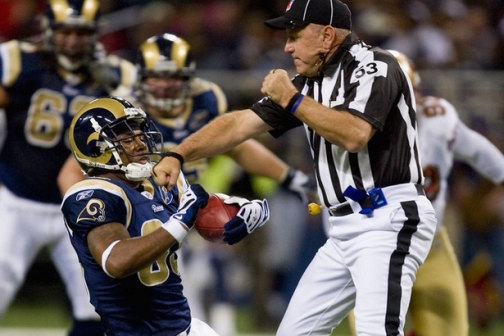 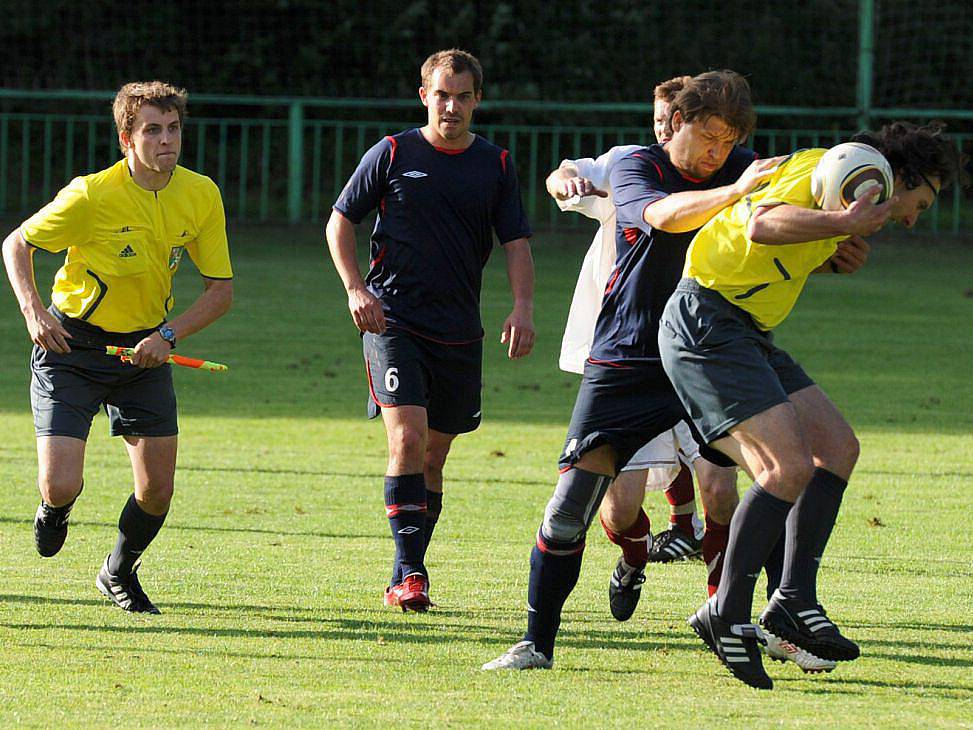 Komunikace
podíl na celkovém účinku komunikace
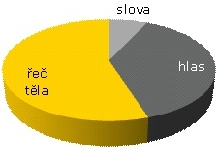 Aspekty neverbální komunikace
mimika
oční kontakt
pohyby rukou – gesta
pohyby těla
práce s prostorem
charakter řeči
doteky a pachy
komunikace prostřednictvím předmětů
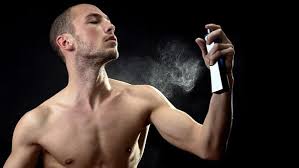 Efektivní verbální komunikace
co? = obsah sdělení
co chcete říci
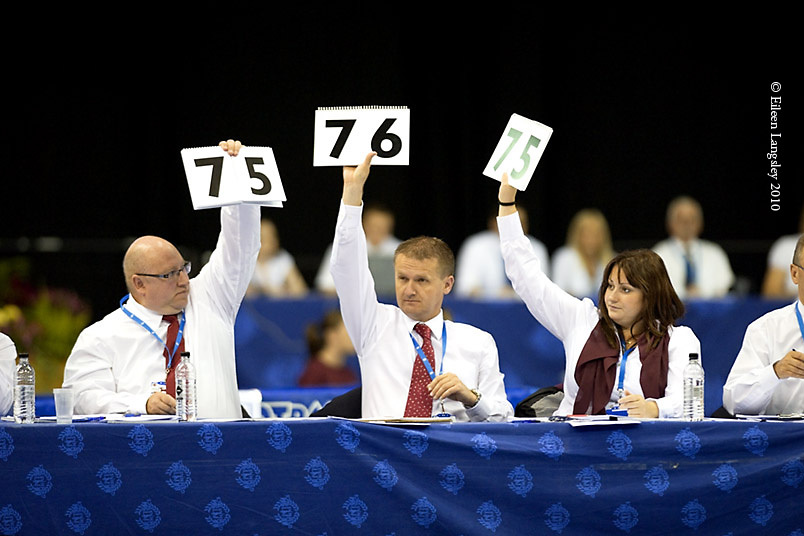 Efektivní verbální komunikace
co? = obsah sdělení
jak? = forma sdělení
jasně, stručně, srozumitelně
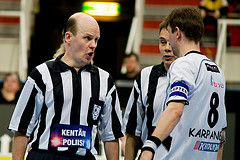 Efektivní verbální komunikace
co? = obsah sdělení
jak? = forma sdělení
komu? = adresát sdělení
dítě, dospělý, kolega, diváci
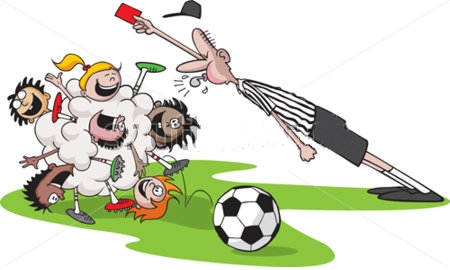 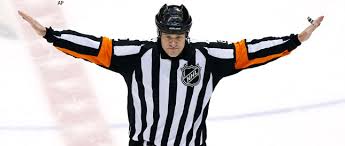 Efektivní verbální komunikace
co? = obsah sdělení
jak? = forma sdělení
komu? = adresát sdělení
proč? = účel sdělení
příkaz
motivace
informování
přesvědčování
čeho chci dosáhnout?
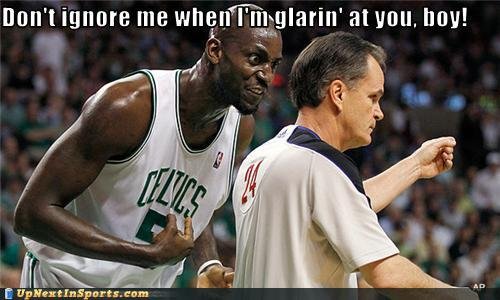 Komunikace
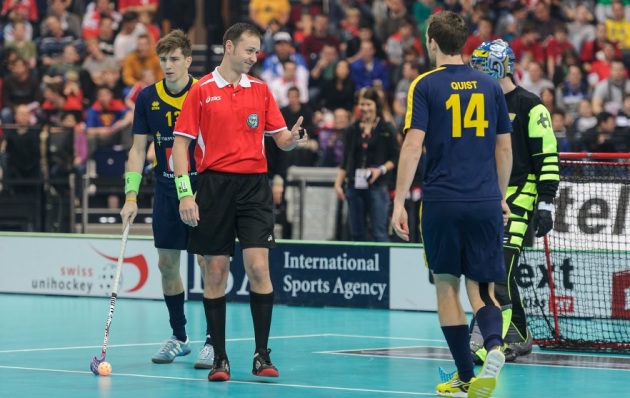 Dotazy & diskuse